55-3
These materials are by the Kongki Ka Project and are made available to you under the terms of the Creative Commons Attribution ShareAlike license 4.0.
You have permission to share and redistribute these materials in any format and to make reasonable revisions and adaptations of this translation, provided that:
You include the above licence and source information.
If you redistribute these materials or create derivatives, you must distribute your contributions under the same license as the original.
 
The Holy Bible, Berean Standard Bible, BSB is produced in cooperation with Bible Hub, Discovery Bible, OpenBible.com, and the Berean Bible Translation Committee. This text of God's Word has been dedicated to the public domain.
 
Tibetan text is from the Central Tibetan Bible translation by Central Asia Publishing. Used by permission
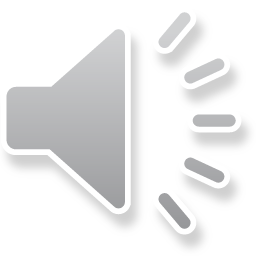 [Speaker Notes: Ch Kham]
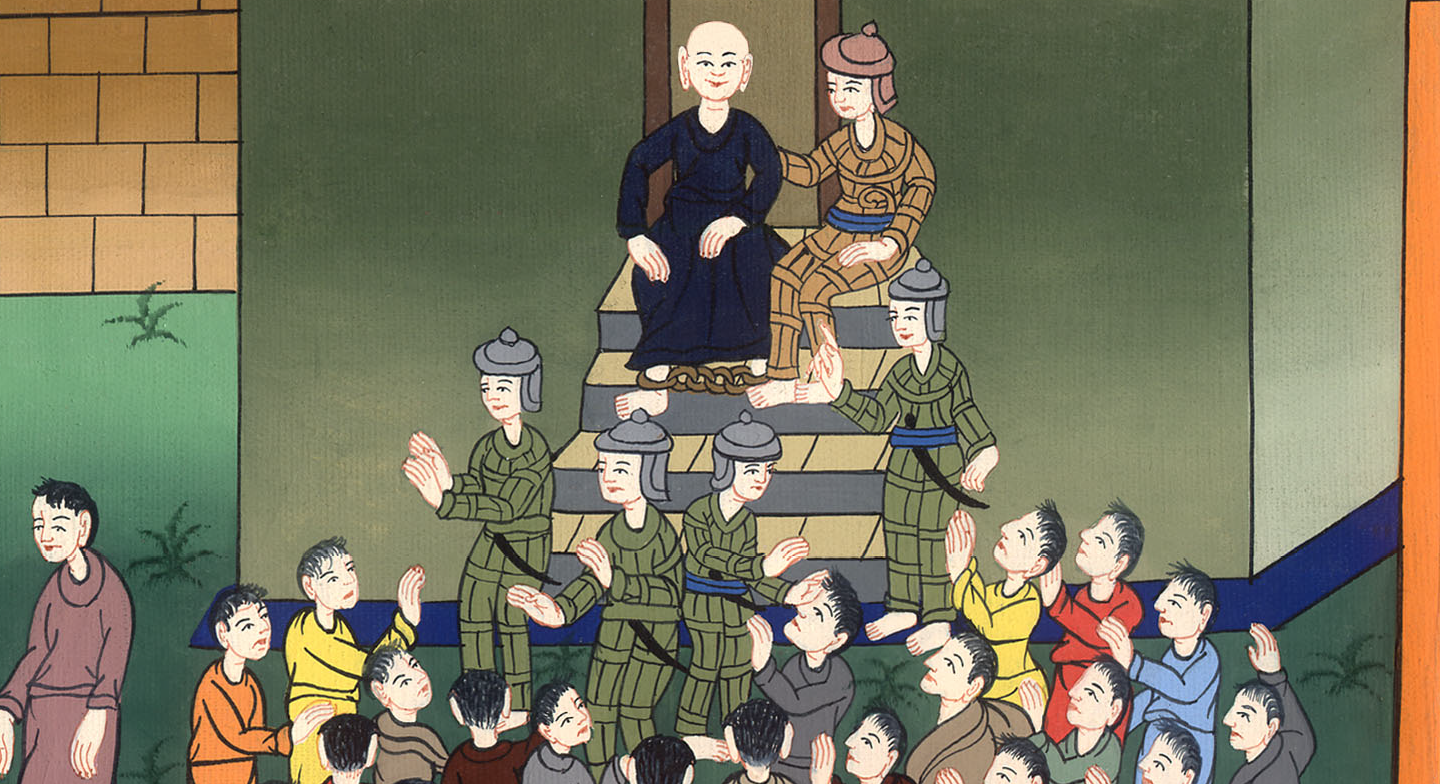 མཛད་པ 22
པའུ་ལུས་རང་སྐྱོབ་ཀྱི་གཏམ་བཤད་པ།
མཛད་པ 22
པའུ་ལུས་རང་སྐྱོབ་ཀྱི་གཏམ་བཤད་པ།
Paul Addresses the Crowd – Acts 21:40 – 22:29
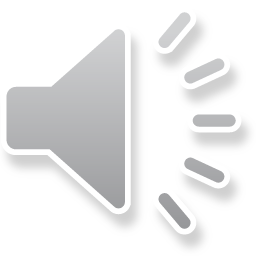 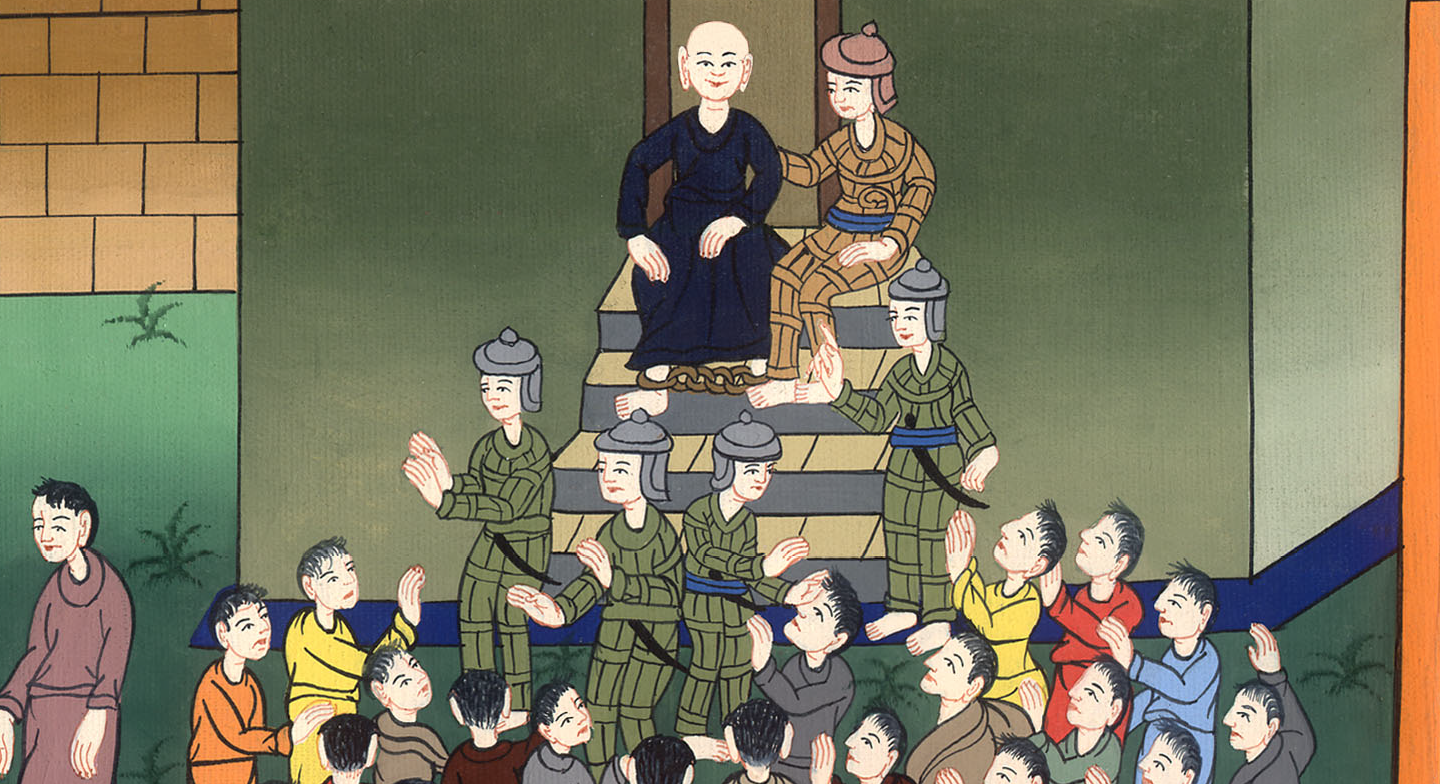 མཛད་པ 22
པའུ་ལུས་རང་སྐྱོབ་ཀྱི་གཏམ་བཤད་པ།
This work is licensed under a Creative Commons Attribution-ShareAlike 4.0 International License
40སྟོང་དཔོན་གྱིས་དེ་ལྟར་ཁས་ལེན་པ་ལ། པའུ་ལུས་རྡོ་སྐས་སུ་ལངས་ནས་མི་ཚོགས་ལ་ལག་བརྡ་བྱས་ཤིང༌། ཁོ་ཚོ་ཁ་ཁུ་སིམ་པོར་གྱུར་ནས་ཡ་ཧུ་དཱ་པའི་སྐད་དུ་གསུངས་སོ། །
40Having received permission, Paul stood on the steps and motioned to the crowd. A great hush came over the crowd, and he addressed them in Hebrew:
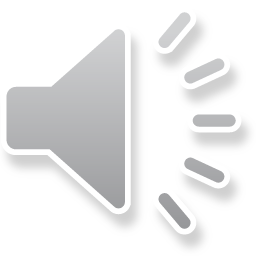 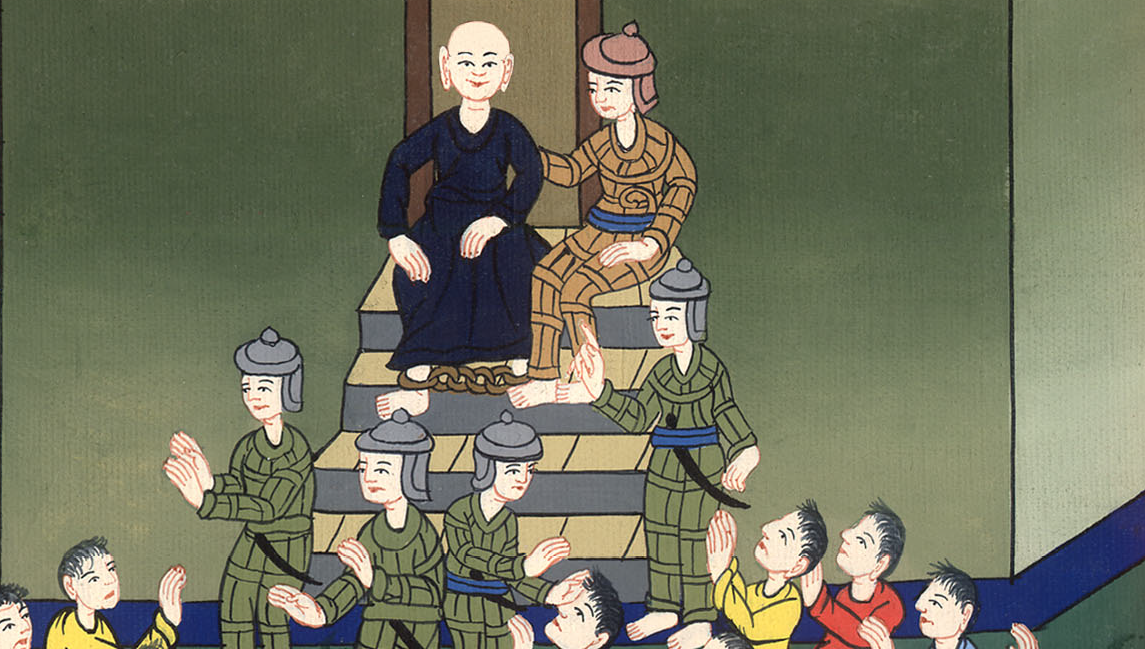 མཛད་པ 21:40
1པའུ་ལུས་“རྒན་པོ་དང་སྤུན་ཟླ་རྣམས། ད་ལྟ་ངས་ཁྱེད་ཚོ་ལ་འདིར་གང་བྱུང་བའི་སྐོར་གསལ་བཤད་ཞུ་རྒྱུ་ཡིན་པས་གསན་རོགས་གནང་”ཞེས་གསུངས། 2ཁོང་གིས་ཁོ་ཚོར་ཡ་ཧུ་དཱ་པའི་སྐད་ནས་གསུངས་པ་ཐོས་ནས་མི་ཚོགས་དེ་བས་ཁ་ཁུ་སིམ་པོར་གྱུར།
1“Brothers and fathers, listen now to my defense before you.” 2When they heard him speak to them in Hebrew, they became even more silent.
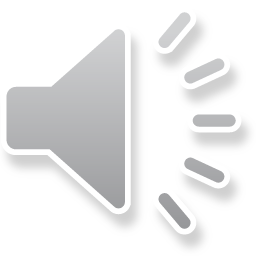 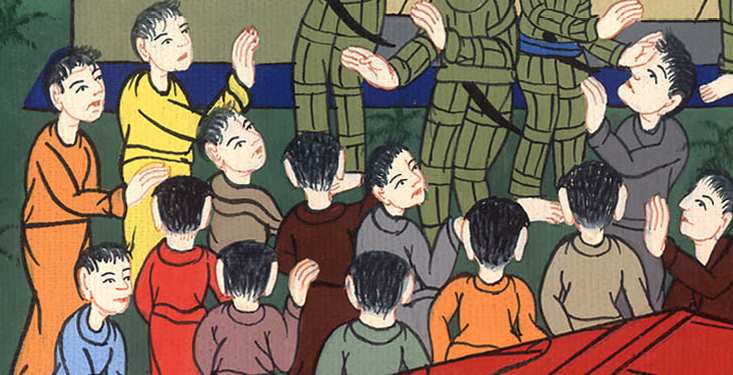 མཛད་པ 22:1,2
ཁོང་གིས་ 3“ང་ནི་ཀི་ལིག་ཡཱ་ཡུལ་གྱི་ཊར་སཱུ་གྲོང་ཁྱེར་ལ་སྐྱེས་པའི་ཡ་ཧུ་དཱ་པ་ཞིག་ཡིན་ཞིང༌། གྲོང་ཁྱེར་འདིར་འཚར་ལོངས་བྱུང༌། ངེད་རྣམས་ཀྱི་མེས་པོའི་ཆོས་ཁྲིམས་ལྟར་སློབ་དཔོན་གཱ་མ་ལི་ཨེལ་དྲུང་དུ་ནན་ཏན་གྱིས་སྦྱངས་པ་བྱས་ཏེ། ཁྱེད་ཚོ་ཐམས་ཅད་ཀྱིས་དེ་རིང་བརྩོན་སེམས་ཆེན་པོས་དཀོན་མཆོག་ལ་བཀུར་སྟི་ཞུ་བ་ལྟར། ངས་ཀྱང་དཀོན་མཆོག་ལ་བཀུར་སྟི་ཞུས།
Then Paul declared, 3“I am a Jew, born in Tarsus of Cilicia, but raised in this city. I was educated at the feet of Gamaliel in strict conformity to the law of our fathers. I am just as zealous for God as any of you here today.
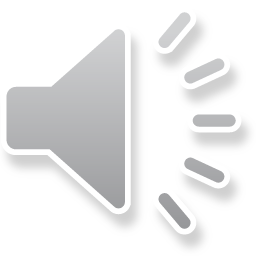 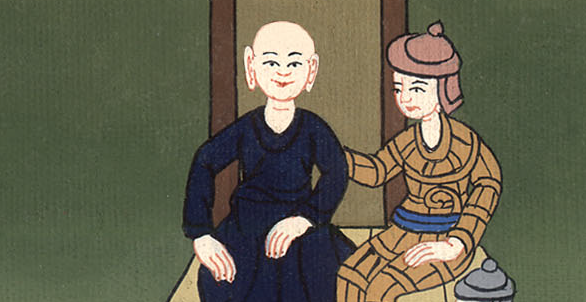 མཛད་པ 22:3
4ངས་ལམ་འདིར་ཞུགས་པའི་མི་རྣམས་ལ་སྲོག་གཅོད་ཀྱི་གནོད་པ་སྐྱེལ་བ་ཙམ་མ་ཟད། སྐྱེས་ཕོ་མོ་གཉིས་ཀ་བཅིངས་ནས་བཙོན་ཁང་དུའང་བཅུག
4I persecuted this Way even to the death, detaining both men and women and throwing them into prison,
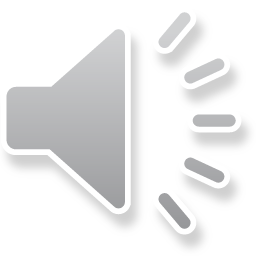 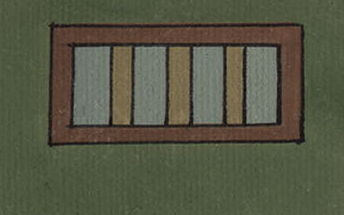 མཛད་པ 22:4
5ཁོང་ཚོས་དཱ་མེ་སེག་གྲོང་ཁྱེར་གྱི་སྤུན་ཟླ་རྣམས་ལ་བྲིས་པའི་ཡི་གེ་ང་ལ་ཐོབ་ནས། ལམ་འདིར་འཛིན་མཁན་རྣམས་བཅིངས་ནས་ཆད་པ་གཏོང་བར་ཡེ་རུ་ཤ་ལེམ་ལ་འཁྲིད་པའི་ཕྱིར་ང་དཱ་མེ་སེག་གྲོང་ཁྱེར་ལ་འགྲོ་དུས། 6དཱ་མེ་སེག་དང་ཉེ་བར་སླེབས་པའི་སྐབས་ཀྱི་ཉིན་གུང་ཙམ་ལ་ནམ་མཁའ་ནས་འོད་ཆེན་པོ་ཞིག་ངའི་ཕྱོགས་བཞིར་གློ་བུར་དུ་འཁྱུགས་པ་དང༌།
5So I went there (to Damascus) to bring these people as prisoners to Jerusalem to be punished.
6“I had almost reached Damascus. About noon a bright light from heaven suddenly flashed around me.
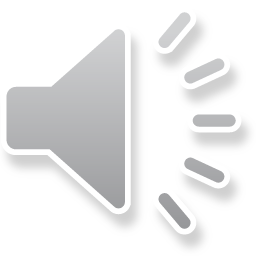 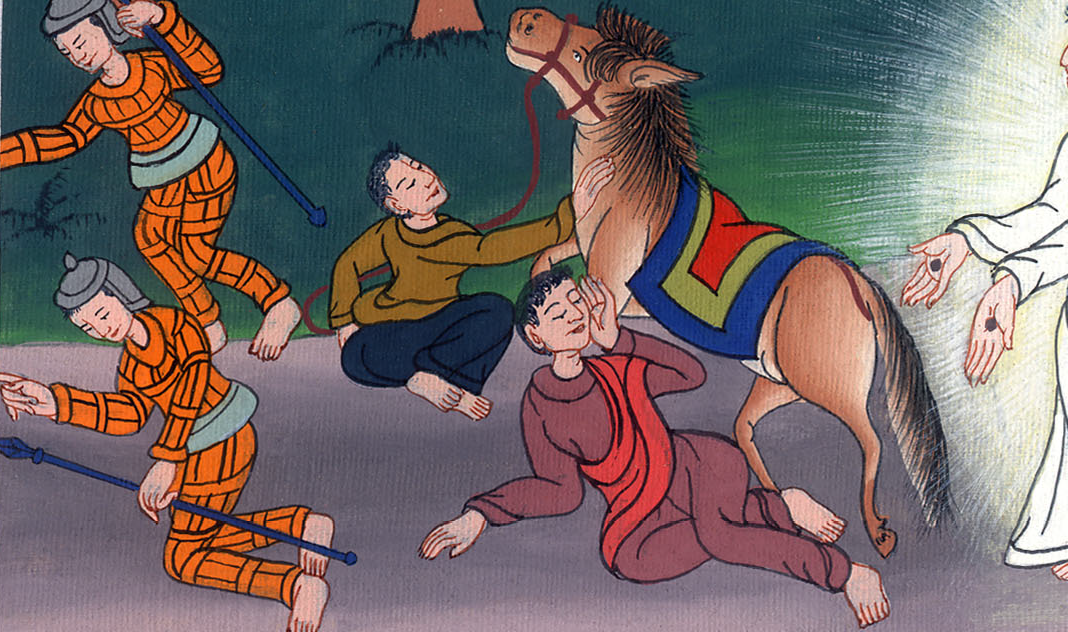 མཛད་པ 22:5,6
7ང་ས་ལ་འགྱེལ་བ་དང༌། ཤ་ཨུལ། ཤ་ཨུལ། ཁྱོད་ཀྱིས་ང་ལ་ཅིའི་ཕྱིར་གནོད་སྐྱེལ་ཞེས་གསུངས་པའི་སྐད་ཅིག་ཐོས། 8ངས་ལན་དུ། གཙོ་བོ་ལགས། ཁྱེད་སུ་ཡིན་ཞེས་དྲིས་པས་ཁོང་གིས་ང་ནི་ཁྱོད་ཀྱིས་གནོད་སྐྱེལ་བཞིན་པའི་ན་ཙ་རེལ་པ་ཡེ་ཤུ་ཡིན་ནོ་ཞེས་གསུངས།
7I fell to the ground and heard a voice say to me, ‘Saul, Saul, why do you persecute Me?’
8‘Who are You, Lord?’ I asked.
‘I am Jesus of Nazareth, whom you are persecuting,’ He replied.
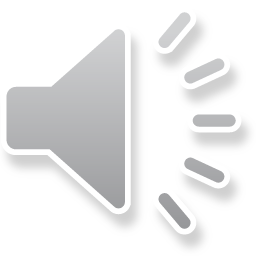 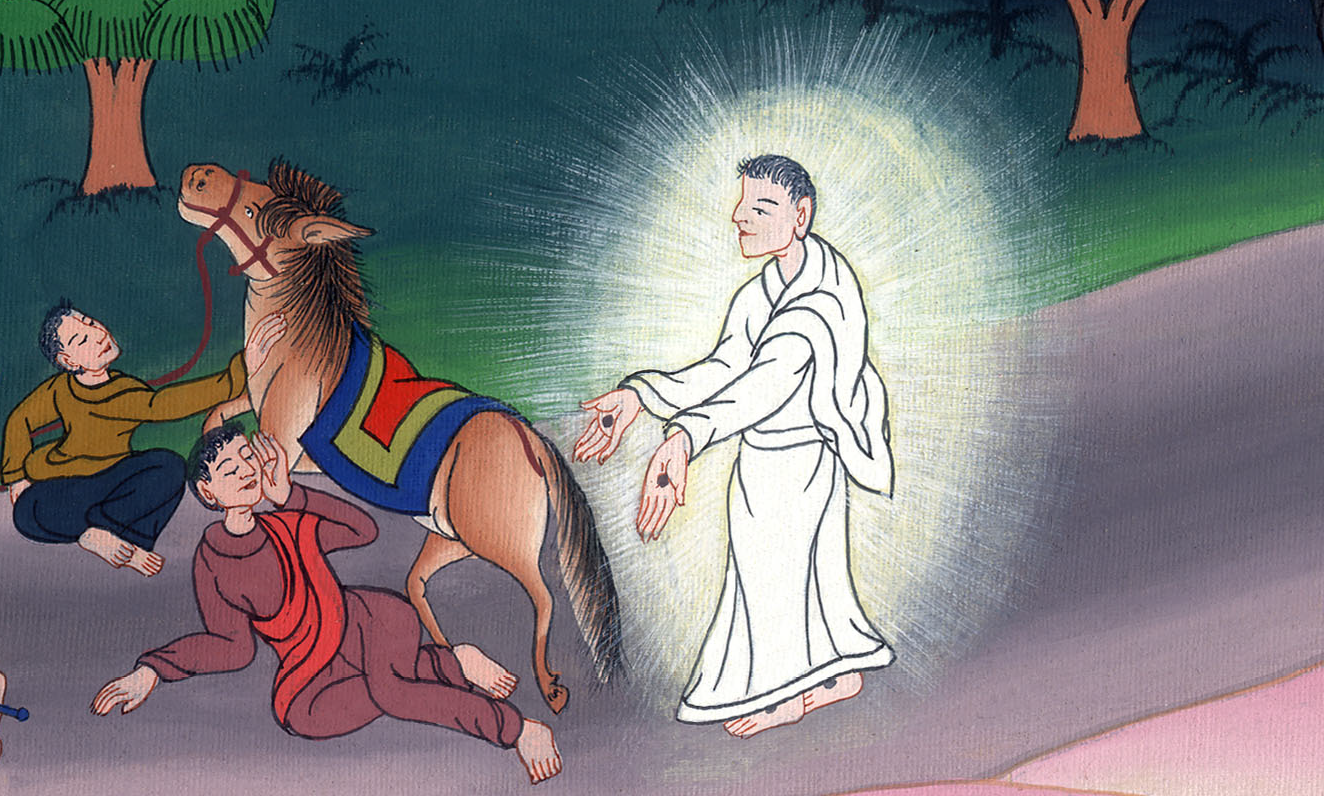 མཛད་པ 22:7,8
10ཡང་ངས། གཙོ་བོ་ལགས། ངས་ཅི་བྱ་ཞེས་བཤད་ནས་གཙོ་བོས་ང་ལ། ཡར་ལོངས་ལ་དཱ་མེ་སེག་གྲོང་ཁྱེར་དུ་སོང་ཞིག དེར་ངའི་དགོངས་པ་ལྟར་ཁྱོད་ཀྱིས་གང་བྱེད་དགོས་པ་ཐམས་ཅད་ཁྱོད་ལ་སྨྲ་བར་འགྱུར་ཞེས་གསུངས། 11འོད་ཆེན་པོ་དེའི་རྐྱེན་གྱིས་ངའི་མིག་མི་མཐོང་བར་གྱུར་བས་ལམ་གྲོགས་རྣམས་ཀྱིས་ངའི་ལག་པ་ནས་འཇུས་ཏེ་དཱ་མེ་སེག་ཏུ་འཁྲིད།
10Then I asked, ‘What should I do, Lord?’
‘Get up and go into Damascus,’ He told me. ‘There you will be told all that you have been appointed to do.’
11Because the brilliance of the light had blinded me, my companions led me by the hand into Damascus.
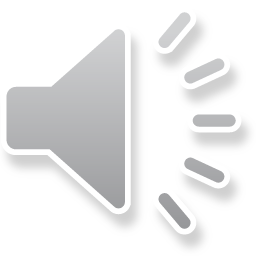 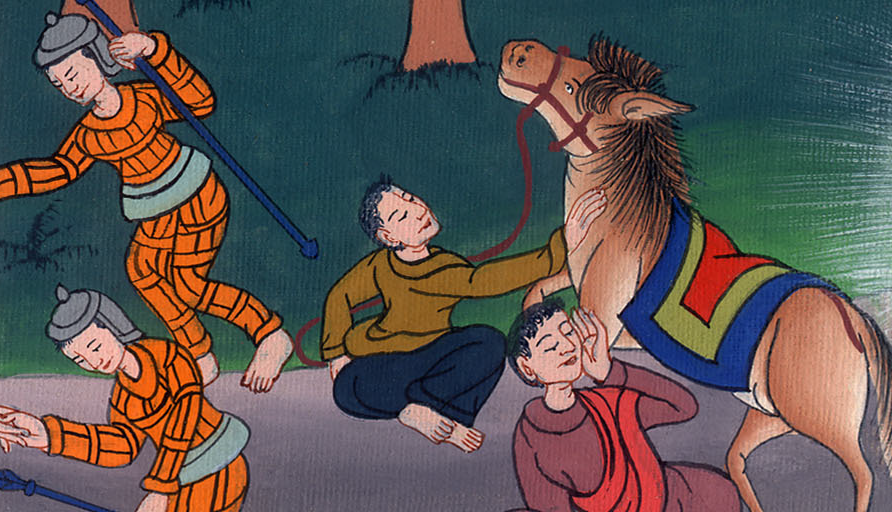 མཛད་པ 22:10,11
མཛད་པ 22:10,11
12དེར་མིང་ལ་ཨ་ནན་ཡཱ་ཟེར་བའི་མི་ཞིག་ཡོད་པ་དེ་ལ་དེར་གནས་པའི་ཡ་ཧུ་དཱ་པ་ཐམས་ཅད་ཀྱིས་གུས་བཀུར་བྱེད་པ་དང༌། ཆོས་ཁྲིམས་བཞིན་དུ་ཆོས་སེམས་དང་ལྡན་པ་ཞིག་ཡིན།
12There a man named Ananias, a devout observer of the law who was highly regarded by all the Jews living there,
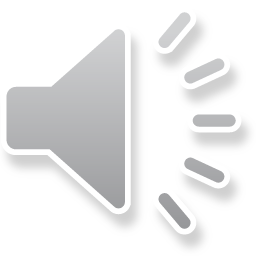 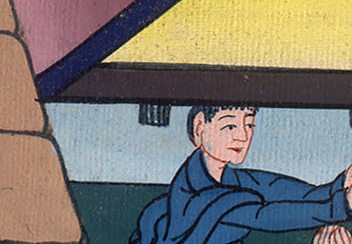 མཛད་པ 22:12
13ཁོང་ཕེབས་ཏེ་ངའི་འཁྲིས་སུ་བཞེངས་ནས། སྤུན་ཟླ་ཤ་ཨུལ། ཁྱེད་ཀྱི་མིག་གིས་མཐོང་བར་འགྱུར་ཞིག་ཅེས་གསུངས་མ་ཐག ངའི་མིག་གིས་མཐོང་བར་གྱུར་བ་དང༌། ངས་ཁོང་མཐོང་བྱུང༌།
13came and stood beside me. ‘Brother Saul,’ he said, ‘receive your sight.’ And at that moment I could see him.
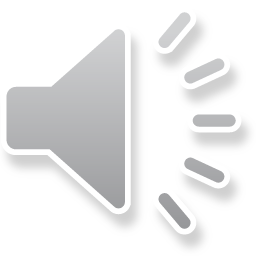 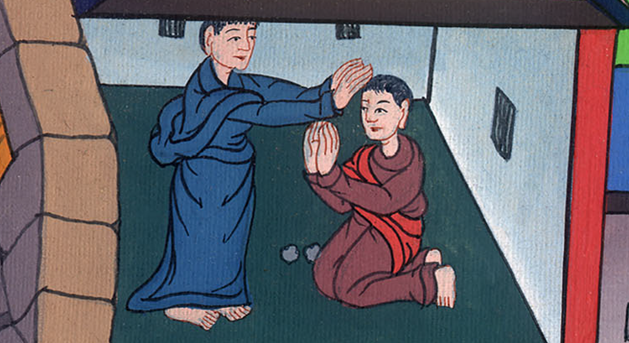 མཛད་པ 22:13
14དེ་ནས་ཁོང་གིས་ང་ལ། ངེད་ཀྱི་མེས་པོའི་དཀོན་མཆོག་གིས་ཁྱེད་བདམས་པར་མཛད་དེ། ཁོང་གི་དགོངས་པ་ཤེས་སུ་བཅུག་པ་མ་ཟད། སྐྱེས་བུ་རྣམ་པར་དག་པ་དེ་མཐོང་ནས་དེ་ཡི་གསུང་སྐད་ཐོས་པར་འགྱུར།
14Then he said, ‘The God of our fathers has appointed you to know His will, and to see the Righteous One, and to hear His voice.
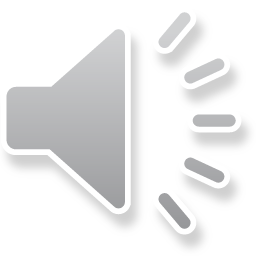 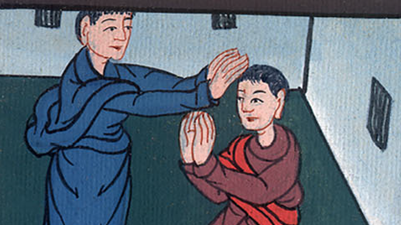 མཛད་པ 22:14
15གང་ལགས་ཟེར་ན། ཁྱེད་ཀྱིས་གང་མཐོང་བ་དང་ཐོས་པ་དེ་མི་ཐམས་ཅད་ལ་བདེན་དཔང་བྱེད་མཁན་དུ་འགྱུར་ངེས་ཡིན། 16ད་ཅིའི་ཕྱིར་འགྱངས་པར་བྱེད། ལོངས་ལ་ཁྲུས་གསོལ་ལེན་ཞིང༌། ཡེ་ཤུའི་མཚན་ལ་བརྟེན་ནས་ཁྱེད་ཀྱི་སྡིག་ཉེས་དག་པར་བྱོས་ཤིག་ཅེས་སྨྲས།
15You will be His witness to everyone of what you have seen and heard. 16And now what are you waiting for? Get up, be baptized, and wash your sins away, calling on His name.’
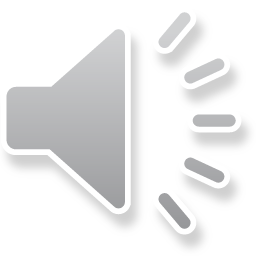 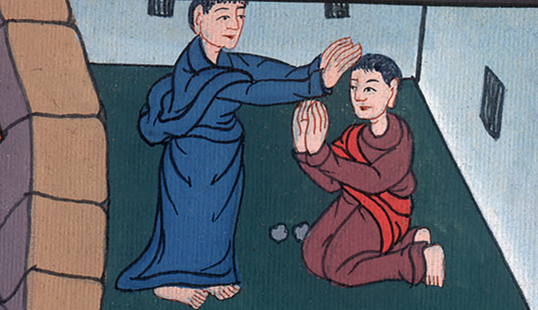 མཛད་པ 22:15,16
17ཡེ་རུ་ཤ་ལེམ་ལ་ཕྱིར་ལོག་པའི་རྗེས་སུ་མཆོད་ཁང་ཆེན་མོར་སྨོན་ལམ་འདེབས་དུས་ང་ལ་ཞལ་གཟིགས་གནང་སྟེ། 18གཙོ་བོས། ཁྱོད་ཀྱིས་ང་ལ་དཔང་པོ་བྱེད་པ་དེ་ཁོ་ཚོས་ཁས་མི་ལེན་པས་ཡེ་རུ་ཤ་ལེམ་ནས་མགྱོགས་པོར་ཐོན་ཏེ་སོང་ཞིག་ཅེས་གསུངས།
17Later, when I had returned to Jerusalem and was praying at the temple, I fell into a trance 18and saw the Lord  saying to me, ‘Hurry! Leave Jerusalem quickly, because the people here will not accept your testimony about Me.’
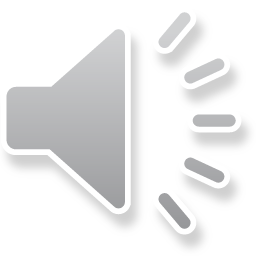 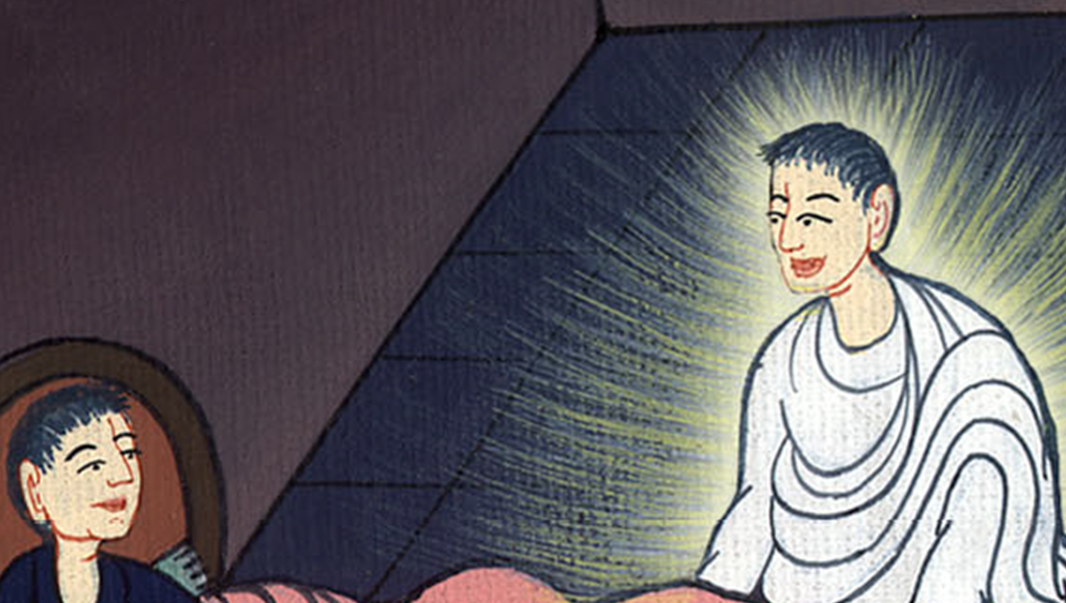 མཛད་པ 22:17,18
19ངས། གཙོ་བོ་ལགས། སྔར་ངས་འདུ་ཁང་རེ་རེར་ཁྱེད་ལ་དད་པ་བྱེད་མཁན་རྣམས་བརྡུངས་ནས་བཙོན་དུ་བཅུག་པ་ཁོ་ཚོ་ཉིད་ཀྱིས་ཤེས།
19“ ‘Lord,’ I replied, ‘these people know what I used to do. I went from one synagogue to another and put believers in prison. I also beat them.
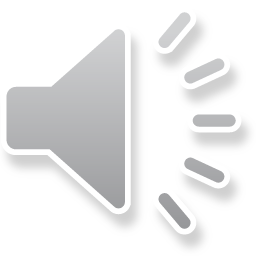 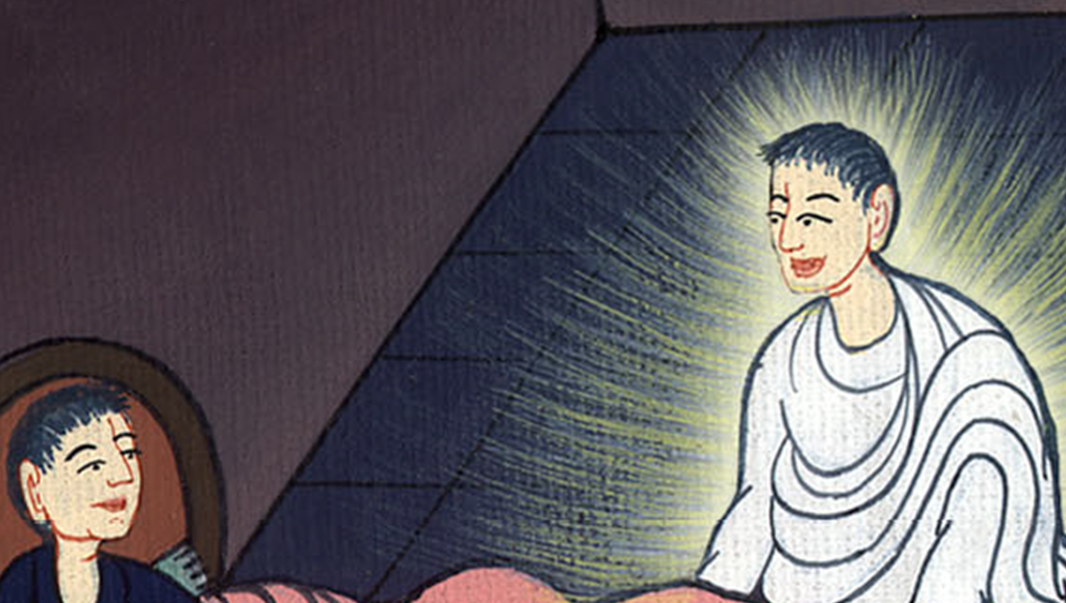 མཛད་པ 22:19
20ཡང་མི་རྣམས་ཀྱིས་ཁྱེད་ཀྱི་དཔང་པོ་སེ་ཏེ་ཕཱན་ལ་རྡོ་རུབ་བཏང་ནས་གསོད་པའི་སྐབས། ངས་ཀྱང་མོས་མཐུན་བྱས་ཏེ་དེར་བསྡད་ནས་ཁོ་ཚོའི་ཕྱི་གོས་སྲུང་ཉར་བྱས་ཞེས་ཟེར་བས།
20And when the blood of Your witness  Stephen was shed, I stood there giving my approval and watching over the garments of those who killed him.’
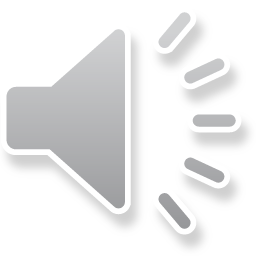 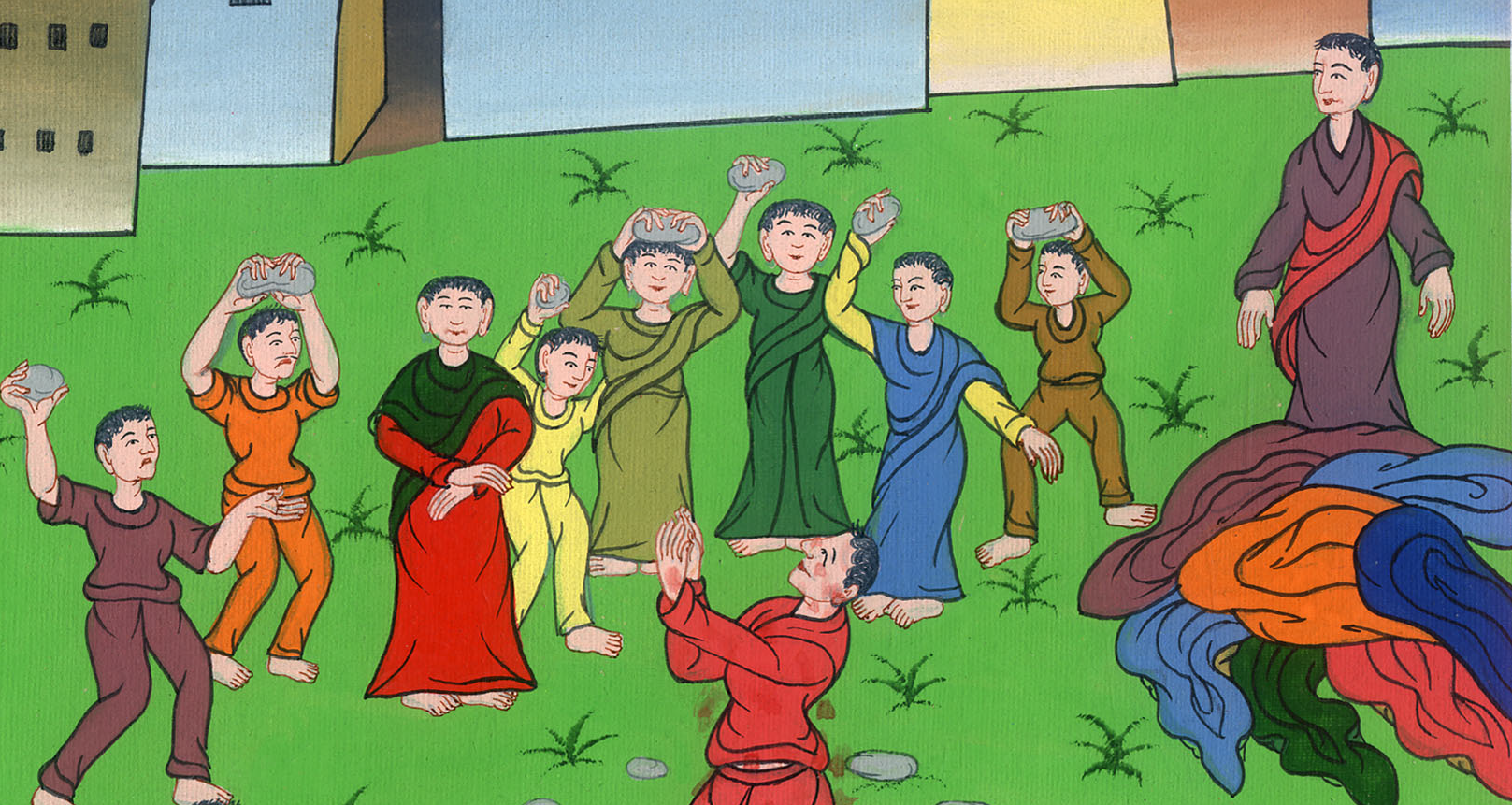 མཛད་པ 22:20
21ཁོང་གིས་ང་ལ། སོང་ཞིག ངས་ཁྱོད་ས་ཆ་འདི་ནས་ཐག་རིང་དུ་ཡ་ཧུ་དཱ་པ་མིན་པའི་རྩར་གཏོང་བར་བྱ་ཞེས་གསུངས་སོ་”ཞེས་པའོ། །22པའུ་ལུས་དེ་ལྟར་གསུངས་པའི་བར་དུ་མི་ཚོགས་ཀྱིས་ཉན་ནས་ཁོ་ཚོས་སྐད་ཆེན་པོས་“ཁོ་གསོད་ཅིག མི་འདི་འདྲ་ཞིག་ས་གཞི་འདིར་གསོན་པར་མི་འོས་”ཞེས་སྨྲས།
21Then He said to me, ‘Go! I will send you far away to the Gentiles.’” 22The crowd listened to Paul until he made this statement. Then they lifted up their voices and shouted, “Rid the earth of him! He is not fit to live!”
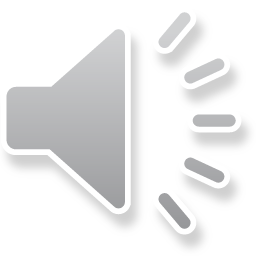 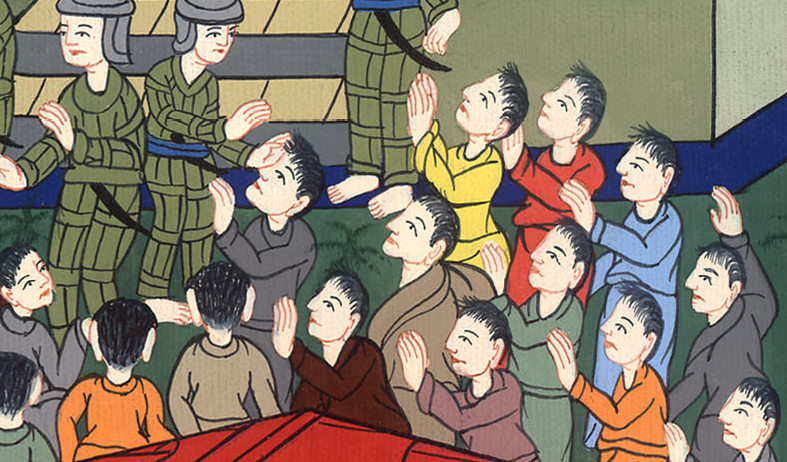 མཛད་པ 22:21,22
24མི་ཚོགས་ཀྱིས་དེ་ལྟར་སྐད་ཅོར་རྒྱག་པའི་རྒྱུ་མཚན་གང་ཡིན་ཤེས་པའི་ཕྱིར། སྟོང་དཔོན་གྱིས་དམག་མི་རྣམས་ལ་པའུ་ལུ་མཁར་རྫོང་ནང་དུ་འཁྲིད་དགོས་པ་དང༌། རྟ་ལྕག་གིས་བརྡུངས་ནས་ཁོང་ལ་འདྲི་གཅོད་བྱེད་དགོས་པའི་བཀའ་བཏང༌།
24the commander ordered that Paul be brought into the barracks. He directed that Paul be flogged and interrogated to determine the reason for this outcry against him.
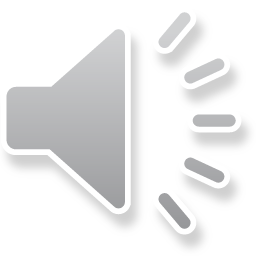 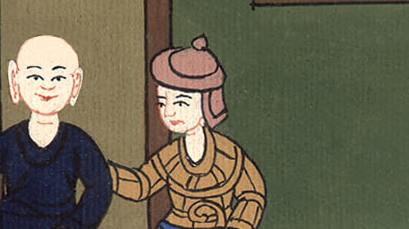 མཛད་པ 22:24
25རྟ་ལྕག་གིས་རྡུང་བའི་ཆེད་དུ་ཐག་པས་བཅིངས་སྐབས་ཁོང་གིས་དེར་ཡོད་པའི་དམག་མི་བརྒྱ་དཔོན་ལ་“ཁྲིམས་ཐག་བཅད་མེད་པའི་རོ་མཱ་པའི་མངའ་འབངས་ཤིག་ལ་རྟ་ལྕག་གཞུ་བ་དེ་ཁྲིམས་བཞིན་དུ་ཆོག་གམ་”ཞེས་གསུངས།
25But as they stretched him out to strap him down, Paul said to the centurion standing there, “Is it lawful for you to flog a Roman citizen without a trial?”
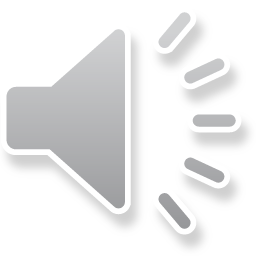 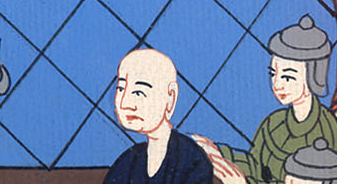 མཛད་པ 22:25
26དེ་ཐོས་པས་བརྒྱ་དཔོན་དེ་སྟོང་དཔོན་གྱི་དྲུང་དུ་སོང་ནས་ཁོ་ལ་“ཁྱེད་ཀྱིས་མཛད་པ་དེ་ཅི་ཡིན། མི་འདི་རོ་མཱ་པའི་མངའ་འབངས་ཤིག་ཡིན་ནོ་”ཞེས་བཤད།
26On hearing this, the centurion went and reported it to the commander. “What are you going to do?” he said. “This man is a Roman citizen.”
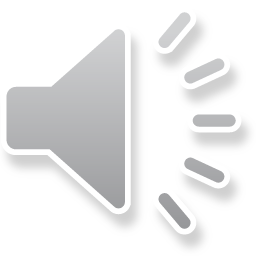 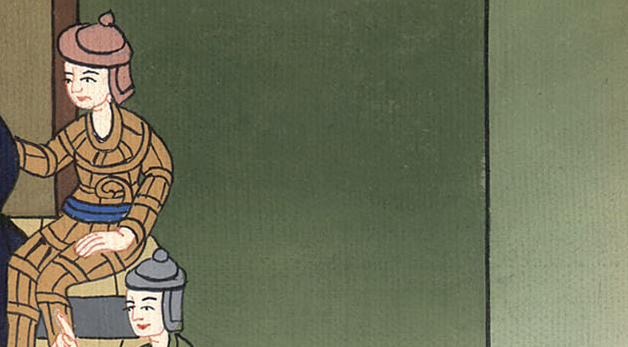 མཛད་པ 22:26
27སྟོང་དཔོན་ཡོང་ནས་པའུ་ལུ་ལ་“ང་ལ་ཤོད་ཅིག ཁྱོད་རོ་མཱ་པའི་མངའ་འབངས་ཤིག་ཡིན་ནམ་”ཞེས་ཟེར་བས་ཁོང་གིས་“ལགས་ཡིན་”ཞེས་གསུངས།
27The commander went to Paul and asked, “Tell me, are you a Roman citizen?”
“Yes,” he answered.
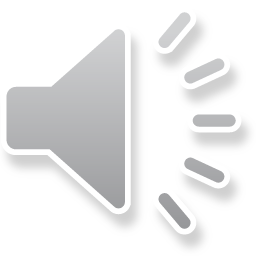 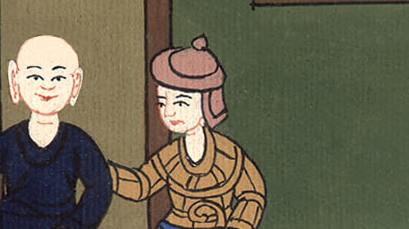 མཛད་པ 22:27
28ལན་དུ་སྟོང་དཔོན་གྱིས་“ངས་དངུལ་མང་པོ་ཞིག་བཏང་ནས་རོ་མཱ་པའི་མངའ་འབངས་དེ་ཐོབ་”ཅེས་སྨྲས་པ་དང༌། པའུ་ལུས་“ང་སྐྱེས་དུས་ནས་རོ་མཱ་པའི་མངའ་འབངས་ཤིག་ཡིན་”ཞེས་གསུངས།
28“I paid a high price for my citizenship,” said the commander.
“But I was born a citizen,” Paul replied.
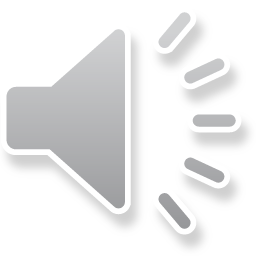 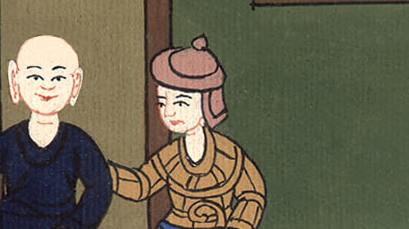 མཛད་པ 22:28
29དེ་མ་ཐག་ཁོང་ལ་འདྲི་གཅོད་བྱེད་མཁན་རྣམས་ཕྱིར་བཤོལ་བརྒྱབ། སྟོང་དཔོན་གྱིས་ཀྱང་པའུ་ལུ་ནི་རོ་མཱ་པའི་མངའ་འབངས་ཤིག་ཡིན་པར་ཤེས་པ་དང༌། ཁོང་ལྕགས་ཐག་གིས་བཅིངས་པས་ཁོ་རང་འཇིགས་པར་གྱུར།
29Then those who were about to interrogate Paul stepped back, and the commander himself was alarmed when he realized that he had put a Roman citizen in chains.
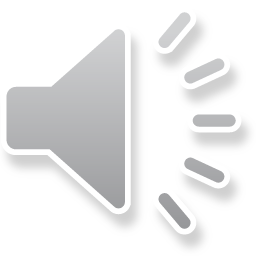 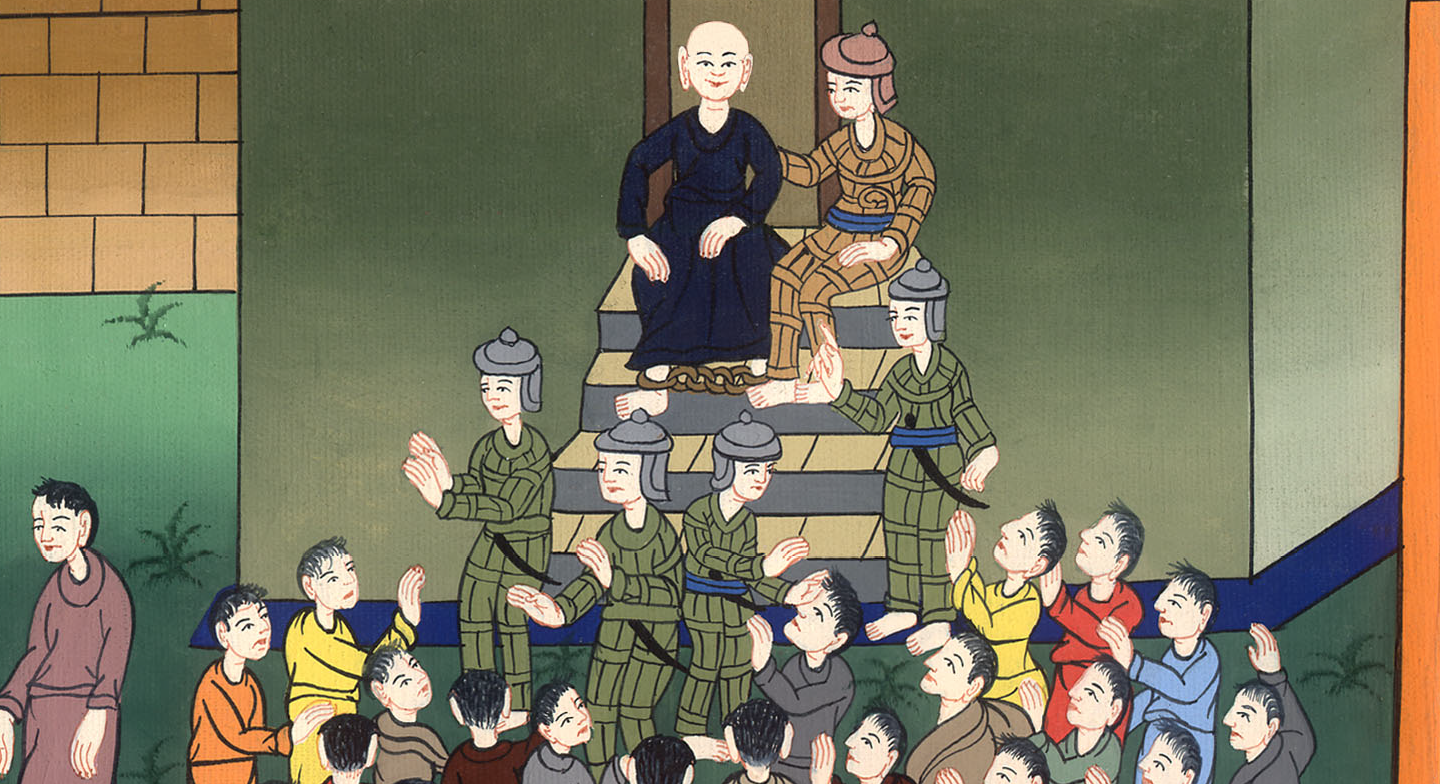 མཛད་པ 22:29